গ
ত
ম
স্বা
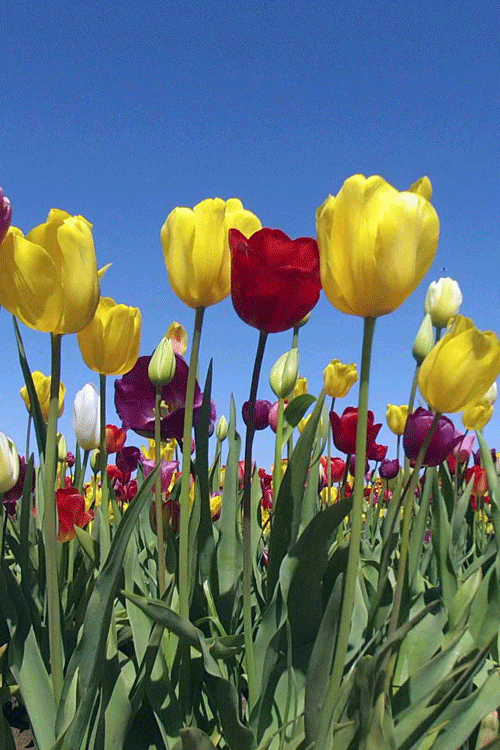 অধিবেশনে
সবাইকে
11/4/2019
Page no. 1
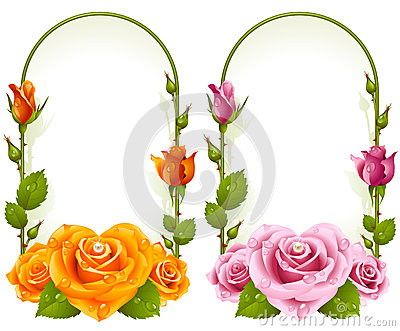 পরিচিতি
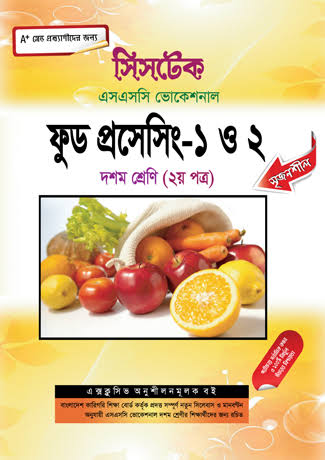 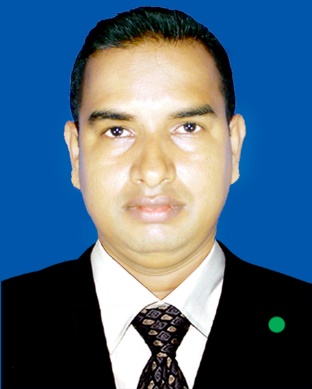 মোঃ হাদীউজ্জামান
সহকারী শিক্ষক
রামপাল পাইলট গার্লস হাই স্কুল
রামপাল,বাগেরহাট ।
 ০১৭১৭-১২৭৫৮৮
শ্রেণীঃ  ৯ম
 বিষয়ঃ গার্হস্থ্য বিজ্ঞান
    অধ্যায়ঃ   ৩য়
    সময়ঃ    ৪৫ মিনিট
11/4/2019
Page no. 2
এসো, আমরা কিছু ছবি দেখি
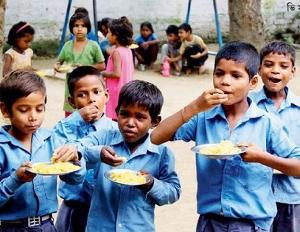 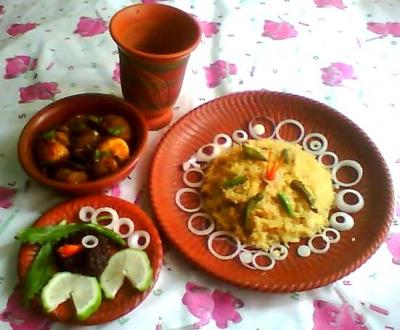 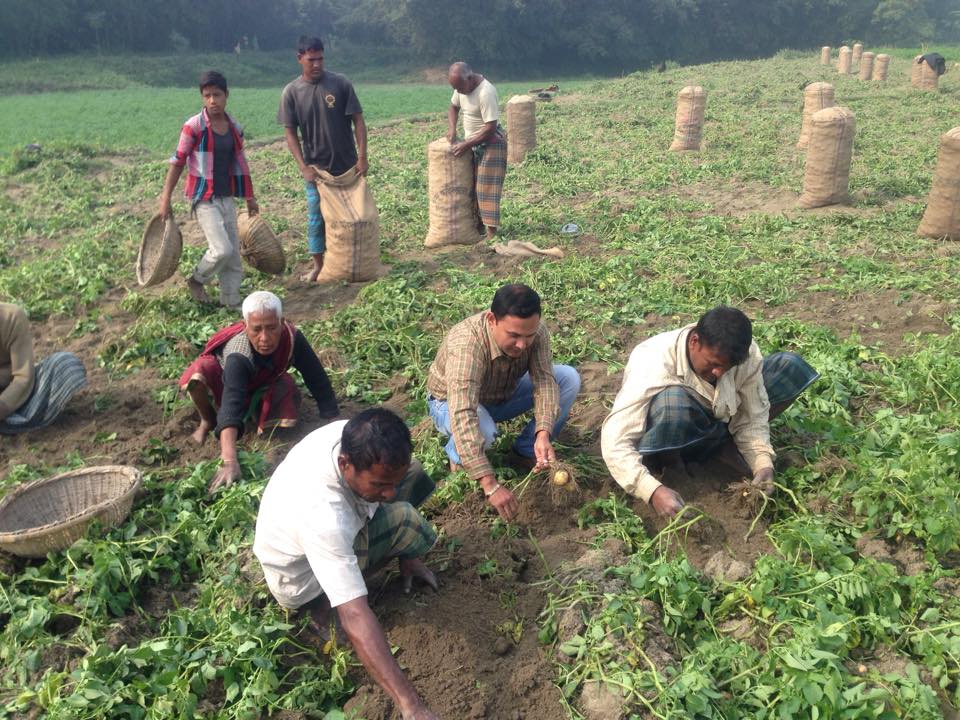 আমরা যে খাবার খাই তাকে কি বলি ?
কাজ করার পর মানুষের কি প্রয়োজন?
খাবারের প্রয়োজন।
চিত্রে লোকেরা কি করছে ?
কাজ করছে ?
11/4/2019
Page no. 3
খাদ্য
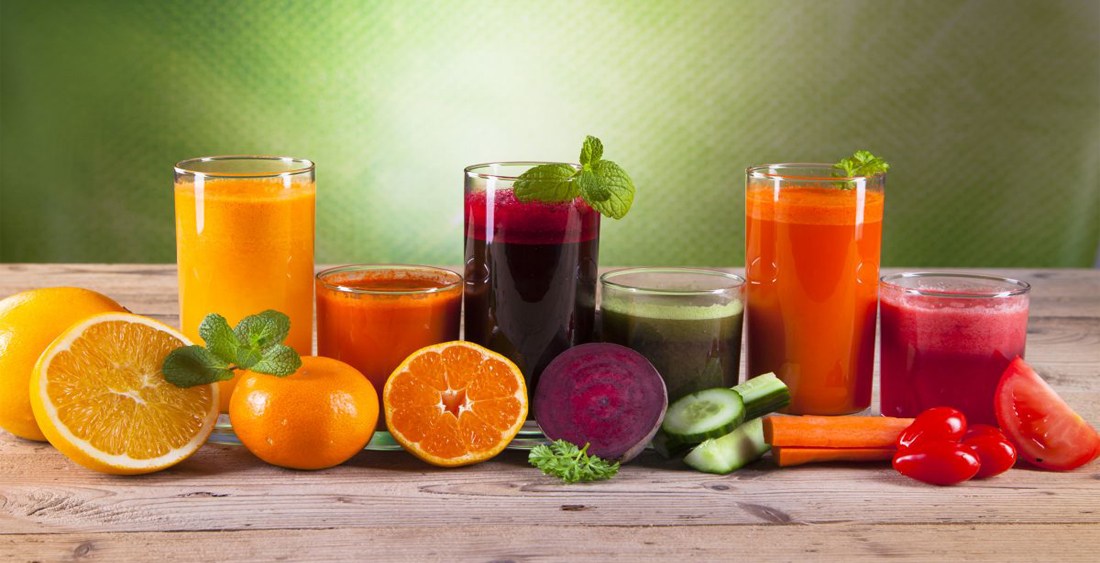 11/4/2019
Page no. 4
শিখনফল
এ পাঠ শেষে শিক্ষার্থীরা----
11/4/2019
Page no. 5
এসো, আমরা কিছু ছবি দেখি ।
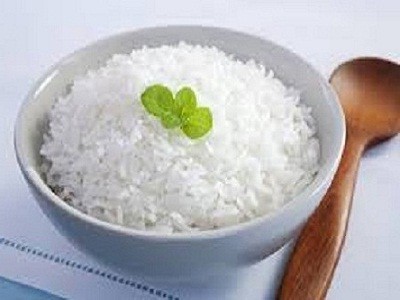 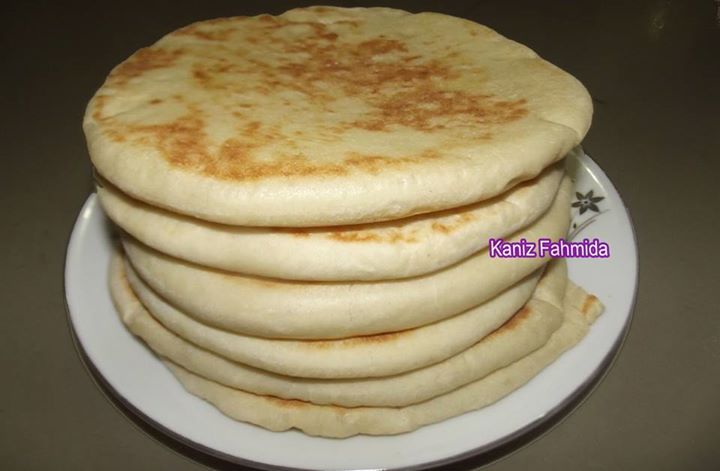 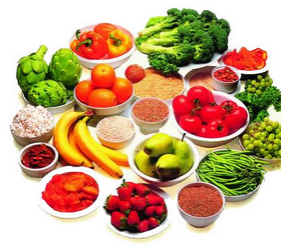 ভাত
ফল
পরোটা
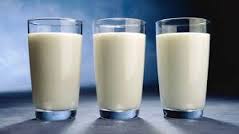 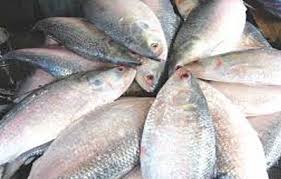 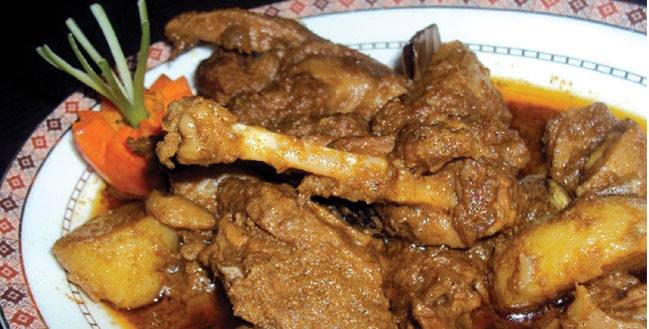 মাংস
দুধ
মাছ
আমরা প্রতিদিন এসব খাবার খাই
বল দেখি, এসব কিসের ছবি ?
11/4/2019
Page no. 6
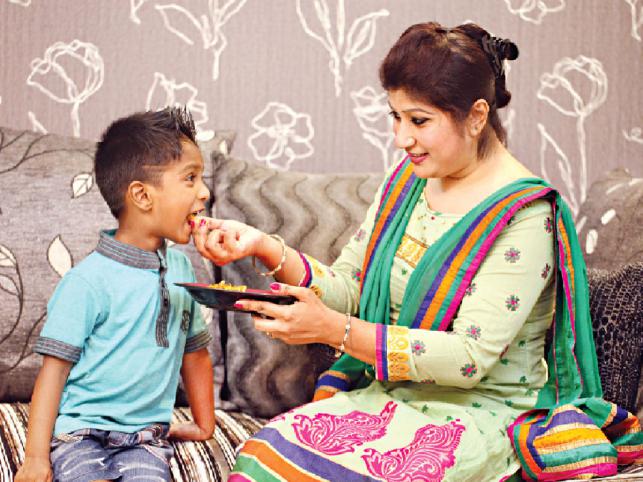 শরীর সুস্থ ও সবল রাখার জন্য আমরা খাদ্য খাই। খাবার দেহে শক্তি জোগায় ।
আমরা প্রতিদিন এসব খাবার কেন খাই ?
11/4/2019
Page no. 7
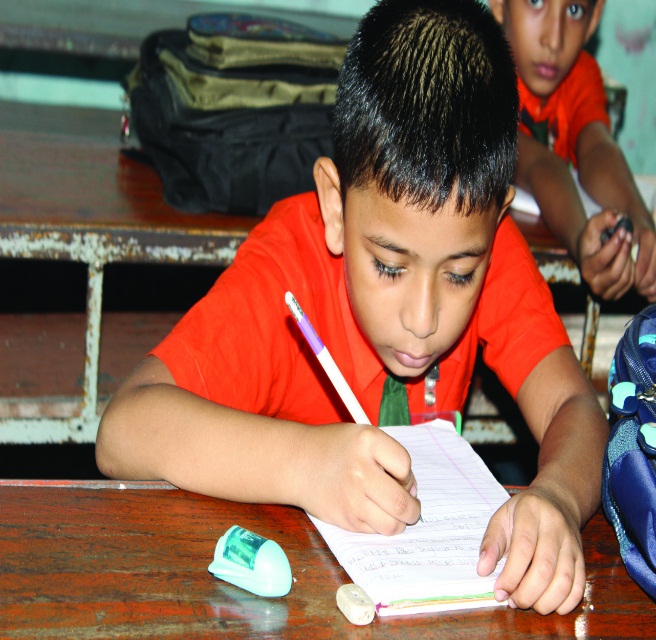 সময়: 3মিনিট
একক কাজ
উত্তর জেনে নিই
১। ক্ষুদা নিবারনের জন্য আমরা যা খাই তাই খাদ্য ।
২। শরীর সুস্থ ও সবল রাখার জন্য আমরা খাদ্য খাই।
১। প্রশ্নঃ খাদ্য বলতে কি বুঝ ?
      ২। প্রশ্নঃ খাদ্য আমরা কেন খাই ?
11/4/2019
Page no. 8
ব্যক্তি
পছন্দ
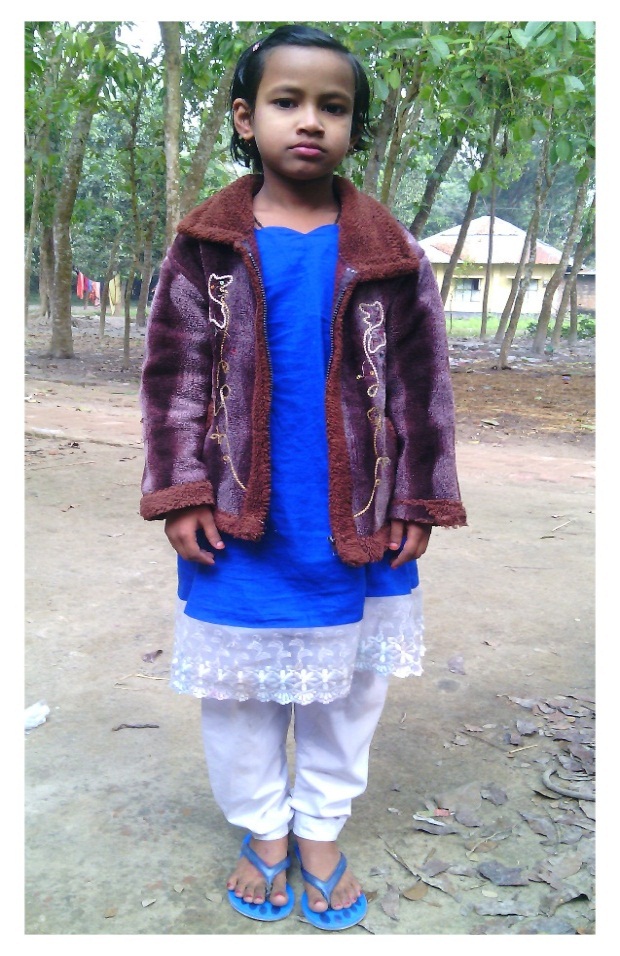 মারজিয়া
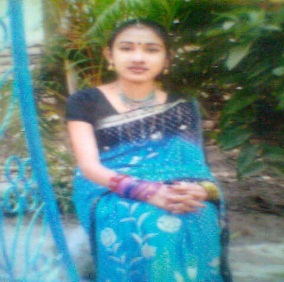 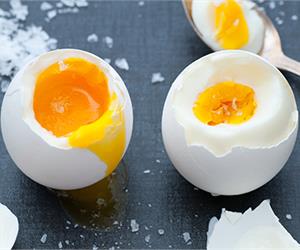 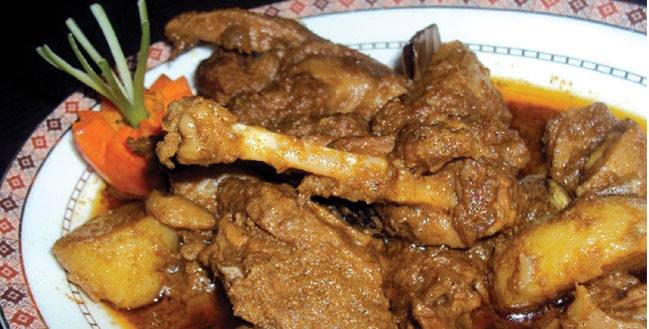 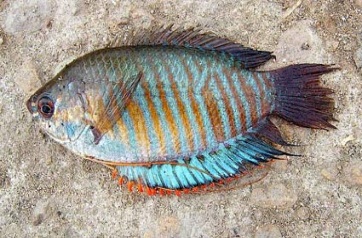 শাহিনা
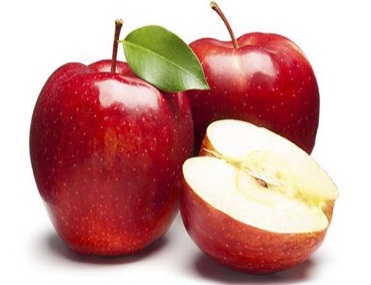 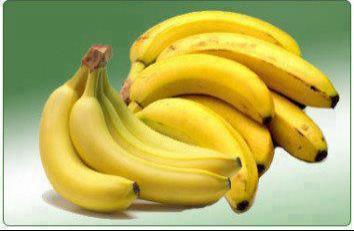 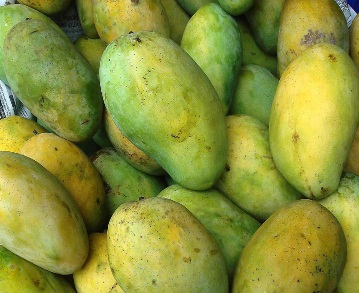 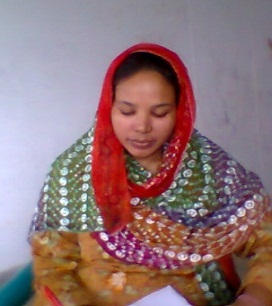 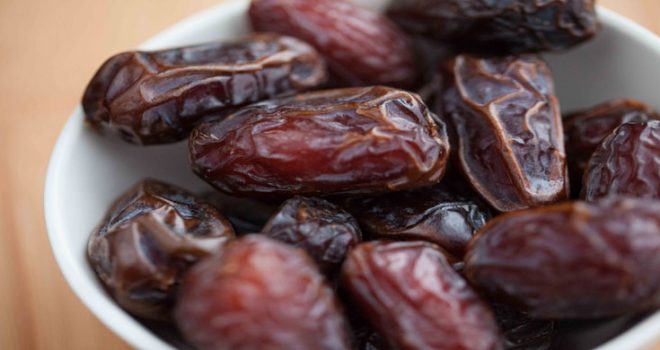 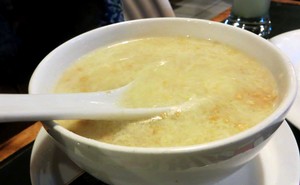 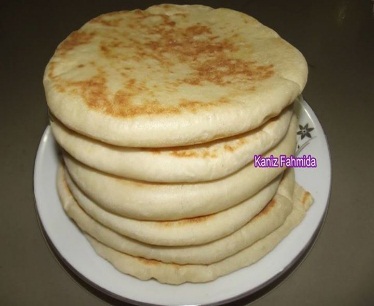 রাজিয়া
তিন জনের পছন্দের খাবারের স্বাদ কি একই রকম?
তিন জনের কে কোন ধরণের স্বাদের খাবার পছন্দ করে ?
11/4/2019
Page no. 9
খাদ্যের প্রকারভেদ
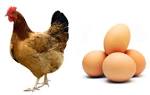 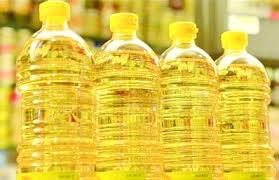 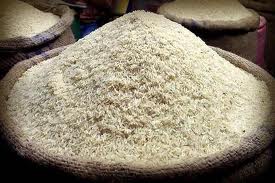 চাল
ডিম
তেল
শর্করা
চর্বি
আমিষ
স্বাদ ও গুণাগুণ বিচারে খাদ্য ৩ প্রকার ।
উপরোক্ত খাদ্যে কোন উপাদান রয়েছে ?
চিত্র দেখে নাম বল তো ?
উপরোক্ত খাদ্যে কোন উপাদান রয়েছে ?
11/4/2019
Page no. 10
খাদ্যের প্রকারভেদ
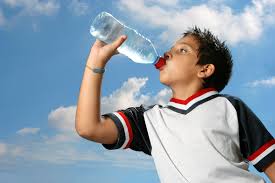 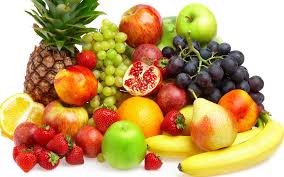 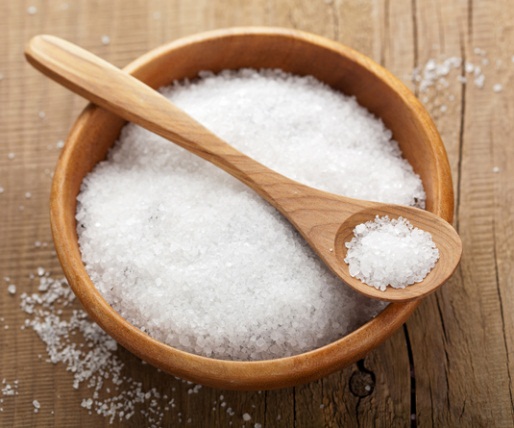 পানি
খনিজ লবন
ভিটামিন
পুর্বে উল্লেখিত খাদ্য ছাড়াও এই তিন প্রকার খাদ্যের উপাদান শরীরের জন্য অত্যন্ত প্রয়োজন।
উপরোক্ত খাদ্যে কোন উপাদান রয়েছে ?
11/4/2019
Page no. 11
11/4/2019
Page no. 12
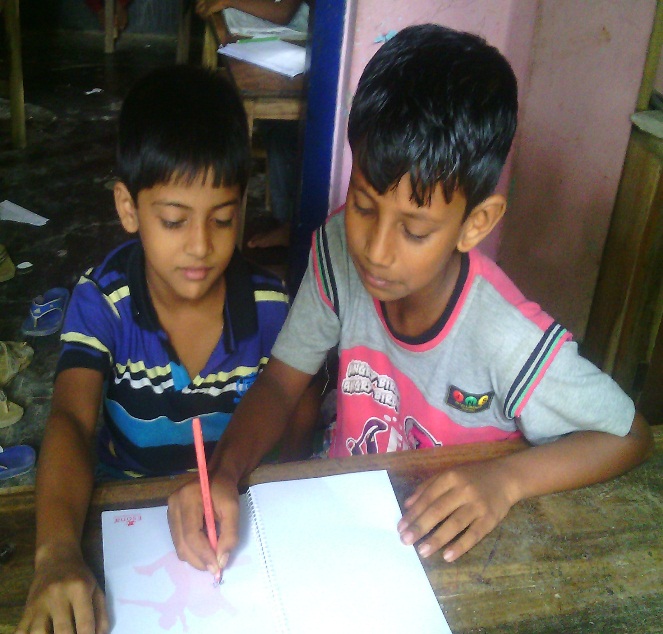 জোড়ায় কাজ
সময়: ৬মিনিট
প্রশ্নঃ খাদ্য কত প্রকার ও কি কি ? বর্ণনা কর ।
11/4/2019
Page no. 13
শর্করা
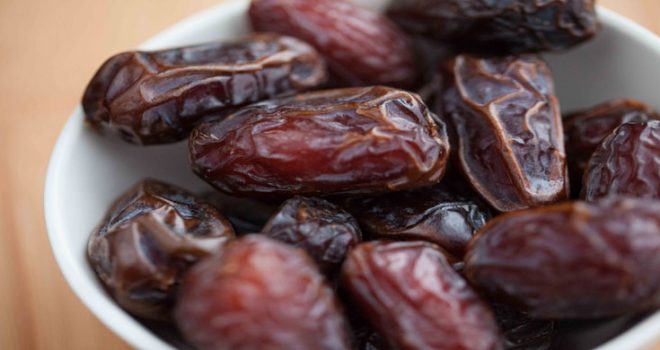 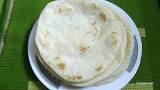 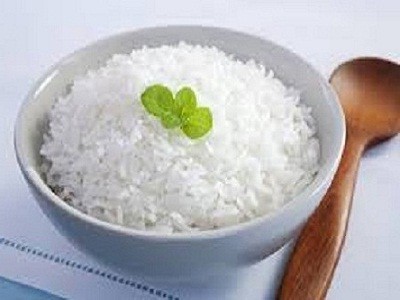 রুটি
ভাত
খেজুর
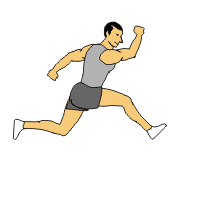 কাজঃ
এ জাতীয় খাবার আমাদের শরীরে শক্তি জোগায় ।
?
এসব কি ধরনের খাদ্য ?
11/4/2019
Page no. 14
আমিষ
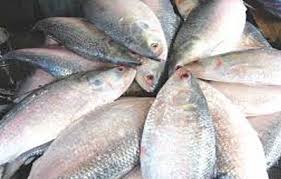 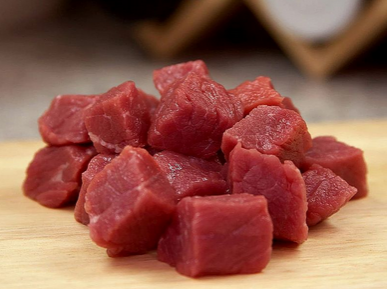 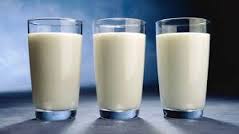 দুধ
মাছ
মাংস
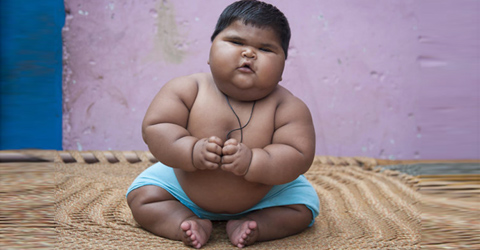 কাজঃ
এ জাতীয় খাবার শরীরকে বাড়তে ও ক্ষয় পূরনে সাহায্য করে  ।
?
এসব কি ধরনের খাদ্য ?
11/4/2019
Page no. 15
ভিটামিন
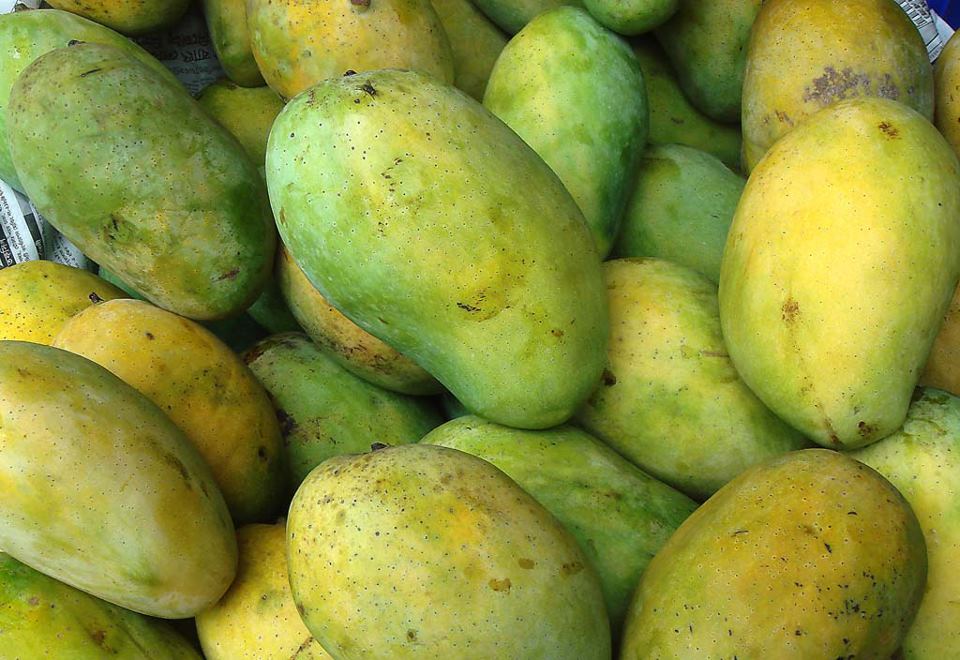 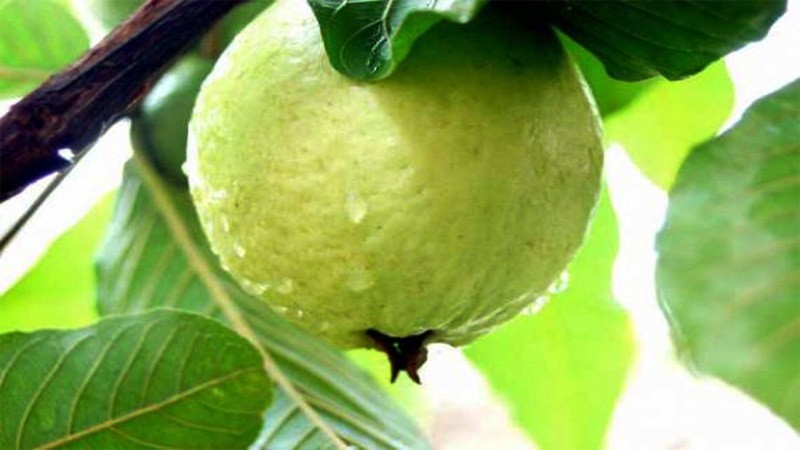 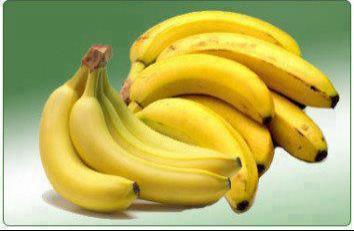 পেয়ারা
আম
কলা
কাজঃ
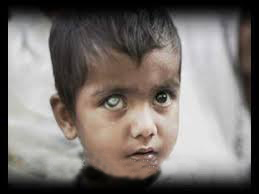 এ জাতীয় খাবার আমাদের রোগ থেকে রক্ষা করে ।
?
এসব কি ধরনের খাদ্য ?
11/4/2019
Page no. 16
স্নেহ/তেল
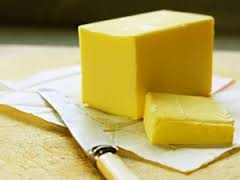 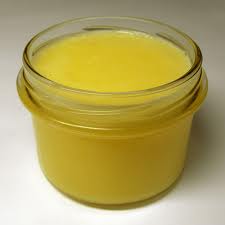 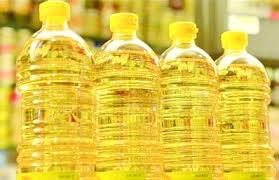 তেল
ডাল্ডা
ঘি
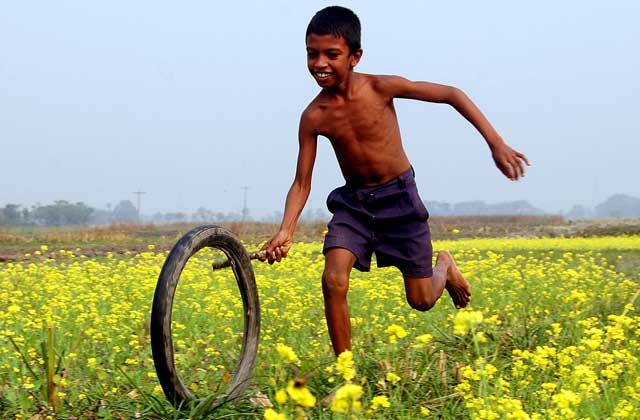 কাজঃ
এ জাতীয় খাবারও আমাদের শরীরে শক্তি জোগায় ।
?
এসব কি ধরনের খাদ্য ?
11/4/2019
Page no. 17
খনিজ/লবন
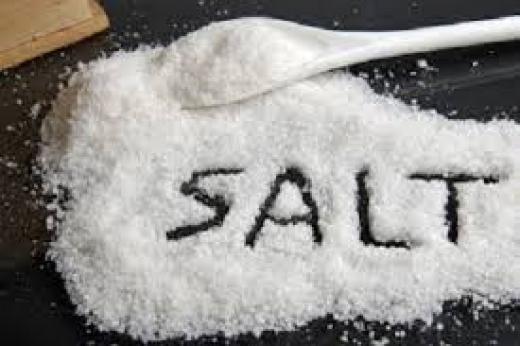 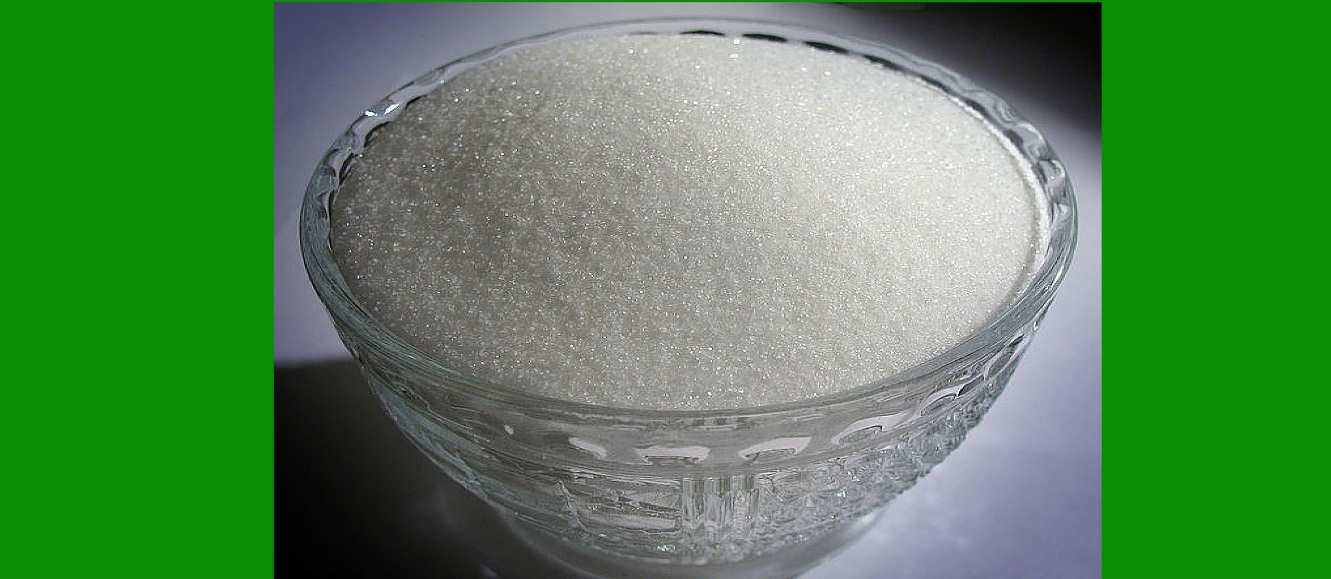 লবন
কাজঃ
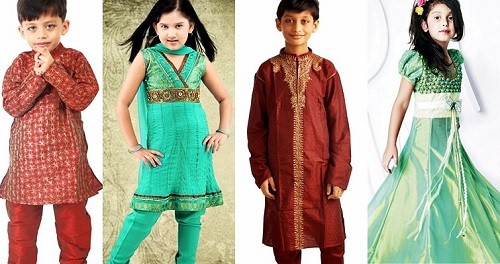 এ জাতীয় খাবারও আমাদের শরীর গঠনে সহায়তা করে ।
?
এসব কি ধরনের খাদ্য ?
11/4/2019
Page no. 18
পানি
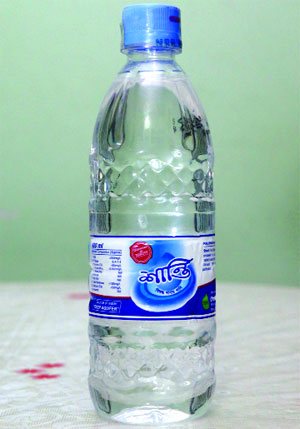 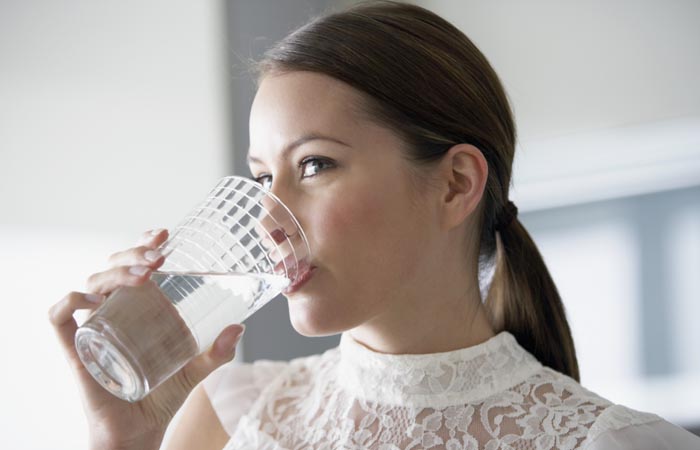 পানি
এ জাতীয় খাবার সকল খাদ্য গ্রহণ, হজম ও শোষণে সহায়তা করে।
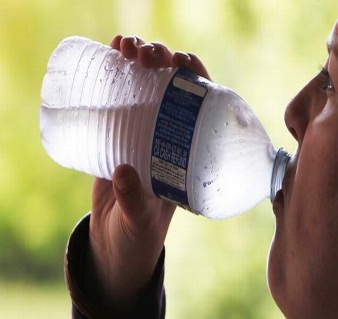 কাজঃ
?
এসব কি ধরনের খাদ্য ?
11/4/2019
Page no. 19
দলীয় কাজ            সময়ঃ ১২মিঃ
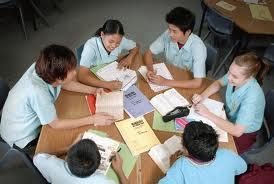 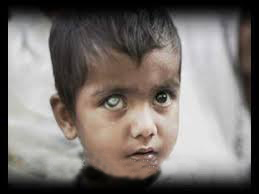 ছবিটি লক্ষ্য কর
প্রশ্নঃ উপরোক্ত রোগ থেকে বাঁচতে হলে আমাদের কোন ধরনের খাদ্য খেতে হবে বর্ণনা কর ।
11/4/2019
Page no. 20
মুল্যায়ণ
১) প্রশ্নঃ খাদ্য প্রধানত কত প্রকার ?
খ) ৩
ক) ২
গ) ৪
ঘ) ৫
২) প্রশ্নঃ আমরা খাদ্য কেন খাই ?
২) প্রশ্নঃ শর্করার কাজ কি ?
২) প্রশ্নঃ ভিটামিন কি  ?
২) প্রশ্নঃ আমিষের কাজ কি ?
11/4/2019
Page no. 21
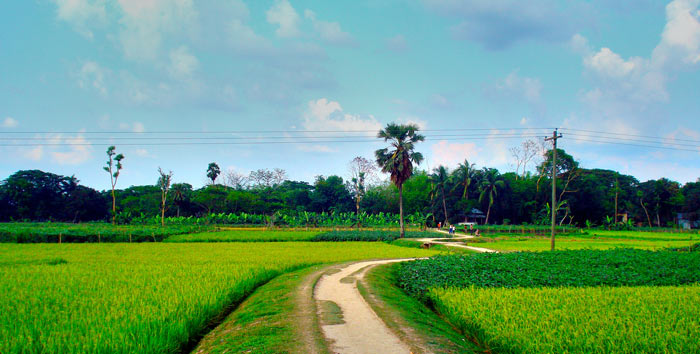 বাড়ির কাজ
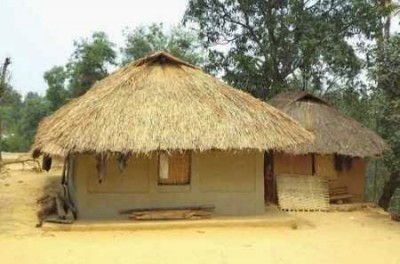 যে কোন তিন প্রকার খাদ্যের কাজ বাড়ী থেকে লিখে আনবে ।
11/4/2019
Page no. 22
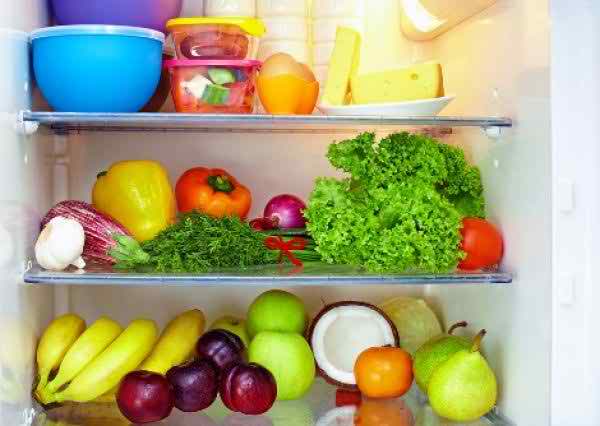 আজ এখানেই শেষ
ধন্যবাদ
11/4/2019
Page no. 23